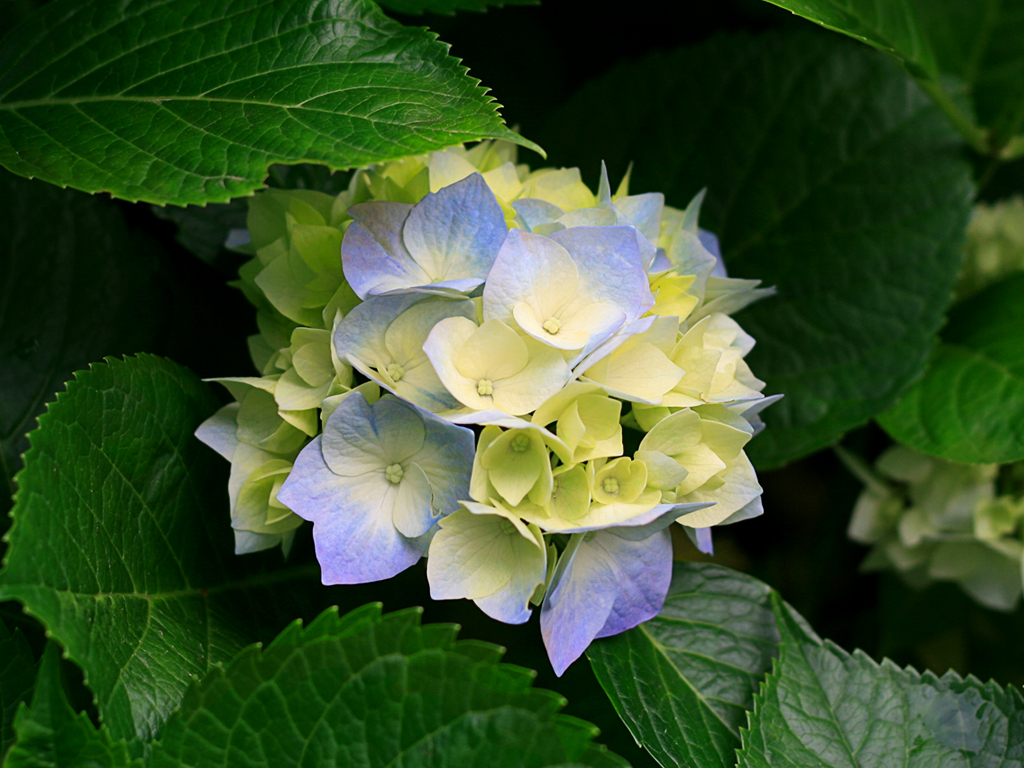 স্বাগতম
পাঠ পরিচিতি
শিক্ষক
পাঠ
এম,আবু নোমান
সহকারী শিক্ষক
বাটাখালী নূরীয়া দাখিল মাদ্রাসা
চকরিয়া,কক্সবাজার
হ্যালো ০১৮১-৫৪১৪৫৪
masternoman24434@gmail.com
বিষয়-বাংলা ভাষার ব্যাকরণ
শ্রেণি-৯ম/১০ম
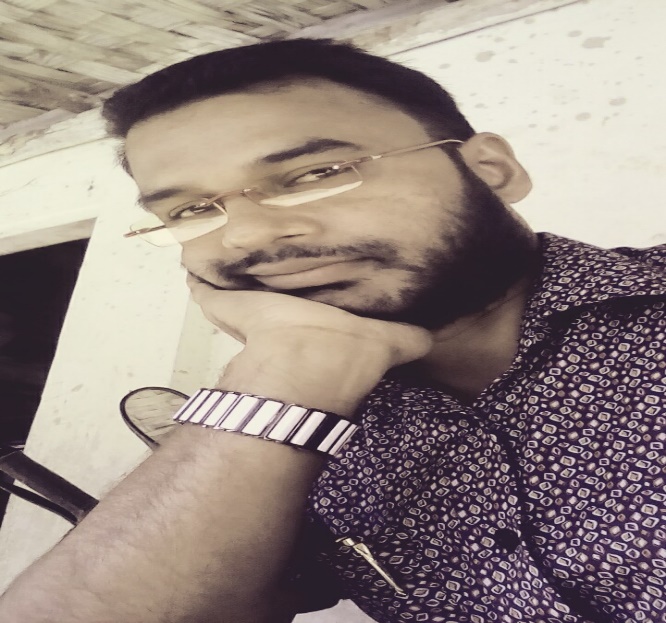 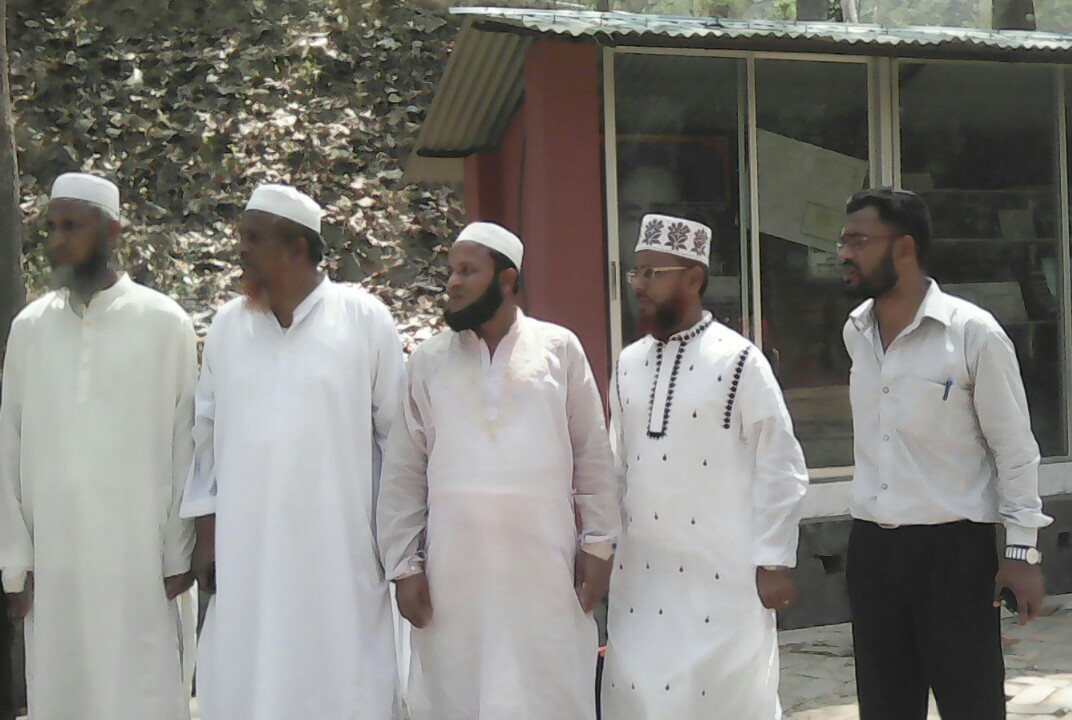 অনেক ব্যক্তি
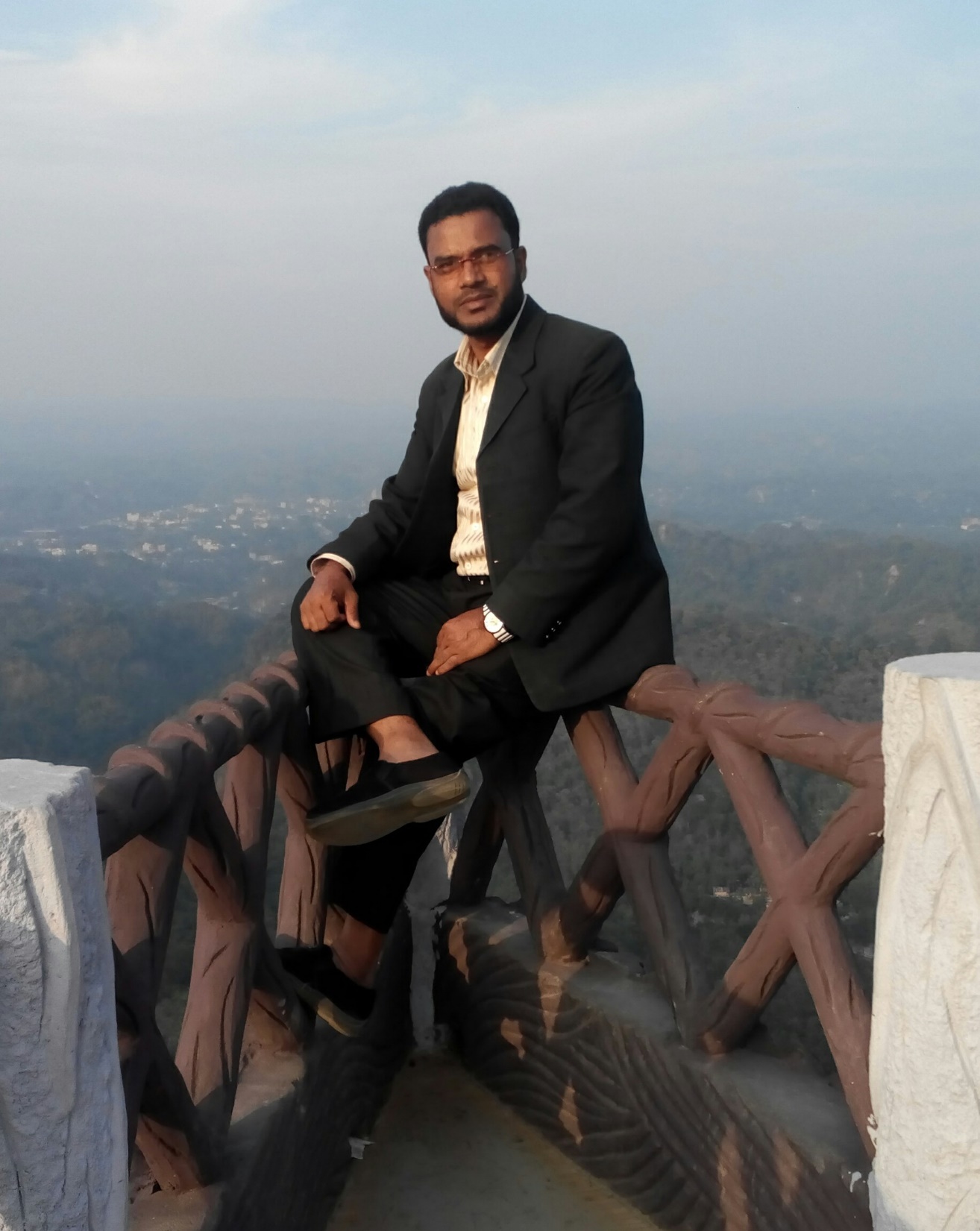 একজন মানুষ
আজকের আলোচনার বিষয়ঃ
বচন
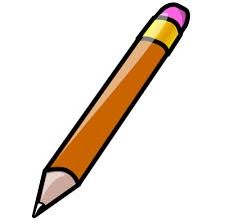 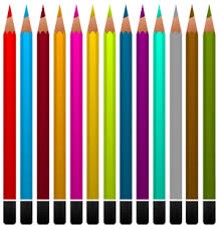 একটি পেনসিল
অনেক পেনসিল
শিখনফল
এই পাঠ শেষে শিক্ষার্থীরা---
১ । বচন শব্দের অর্থ বলতে পারবে ।
২। বচন কাকে বলে তা বলতে পারবে ;
৩। বচনের প্রকারভেদ বলতে পারবে ;
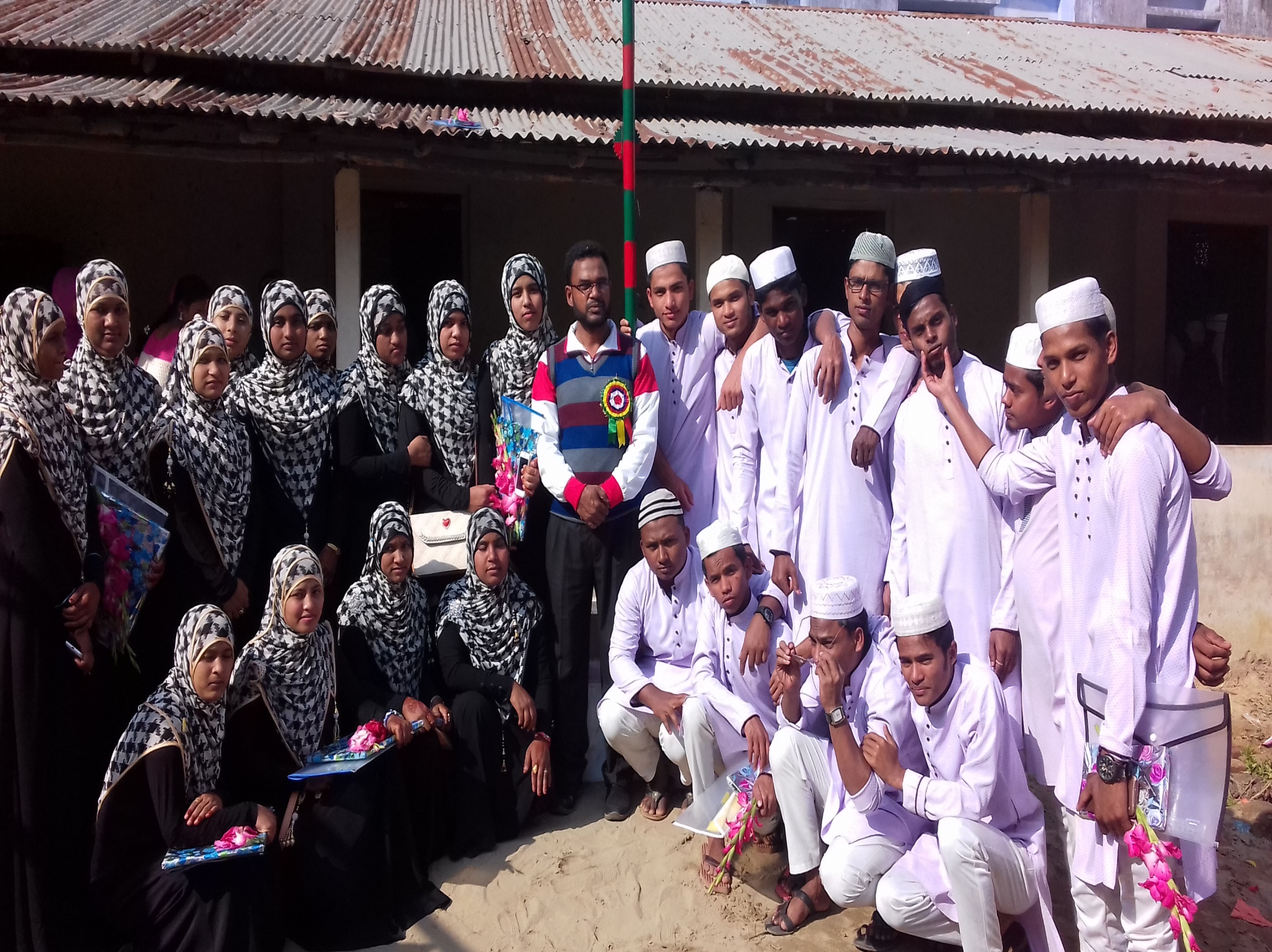 অনেক ছাত্র-ছাত্রী
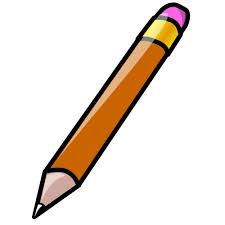 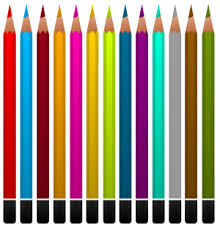 পেন্সিলগুলো
একটি পেন্সিল
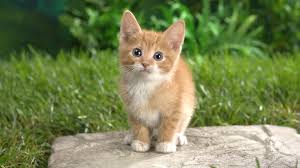 প্রাণী
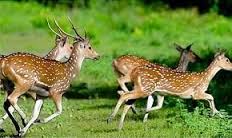 প্রাণীসমূহ
বচনের সংজ্ঞা
বচন শব্দের অর্থ সংখ্যার ধারণা । যে শব্দ দ্বারা কোন ব্যাক্তি,বস্তু বা প্রাণীর সংখ্যাকে নির্দেশ করে তাকে বচন বলে ।
বচনের শ্রেণি বিভাগ
বহুবচন
এক বচন
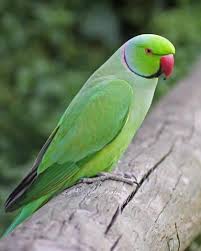 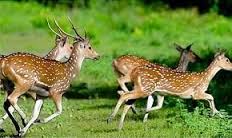 এক বচন
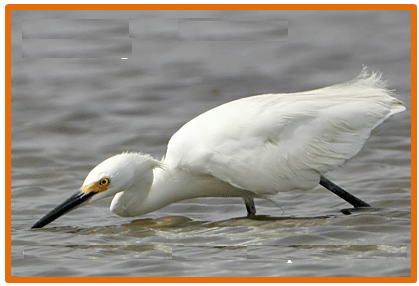 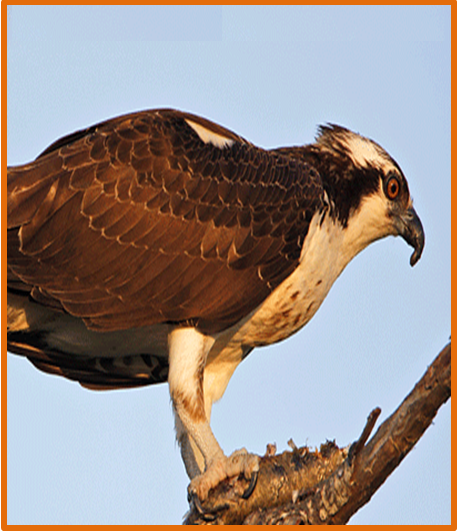 গাছে  ১টি পাখি
১টি বক পানি পান করছে ।
যে শব্দ দ্বারা কোনো ব্যাক্তি ,বস্তু বা প্রাণীর একটি মাত্র সংখ্যার ধারণা হয় , তাকে একবচন বলে ।
বহু বচনঃ
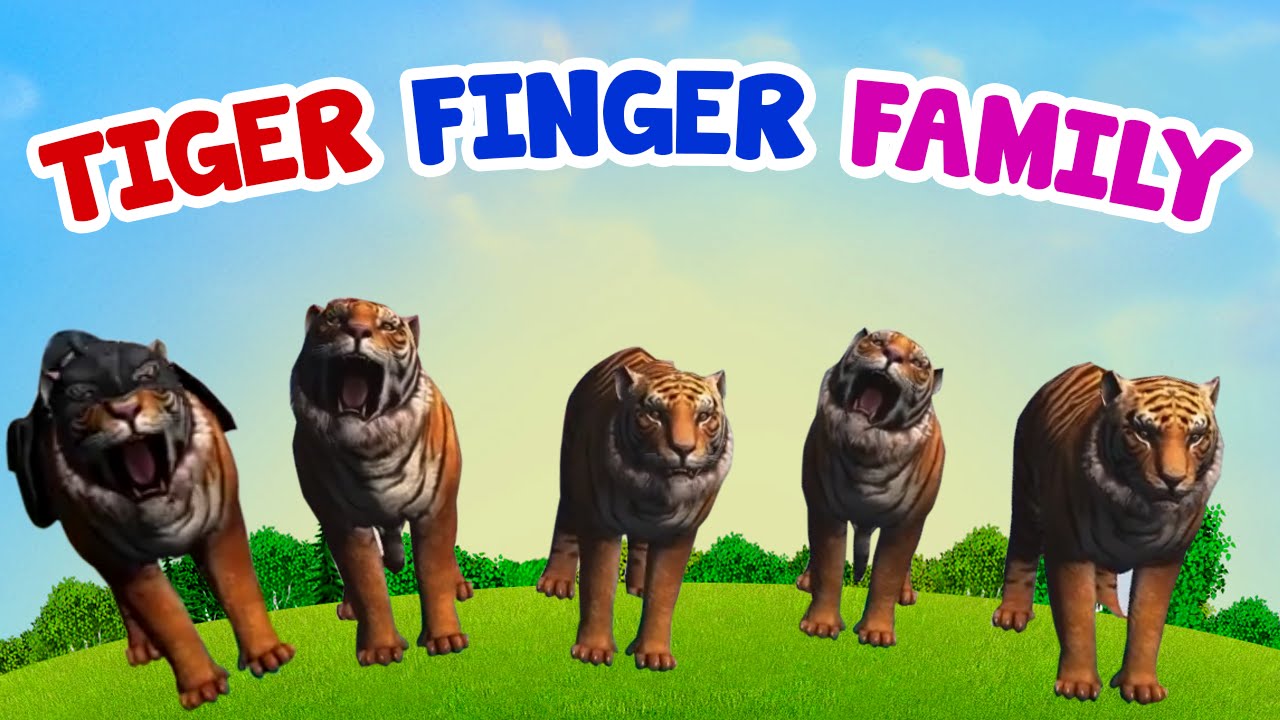 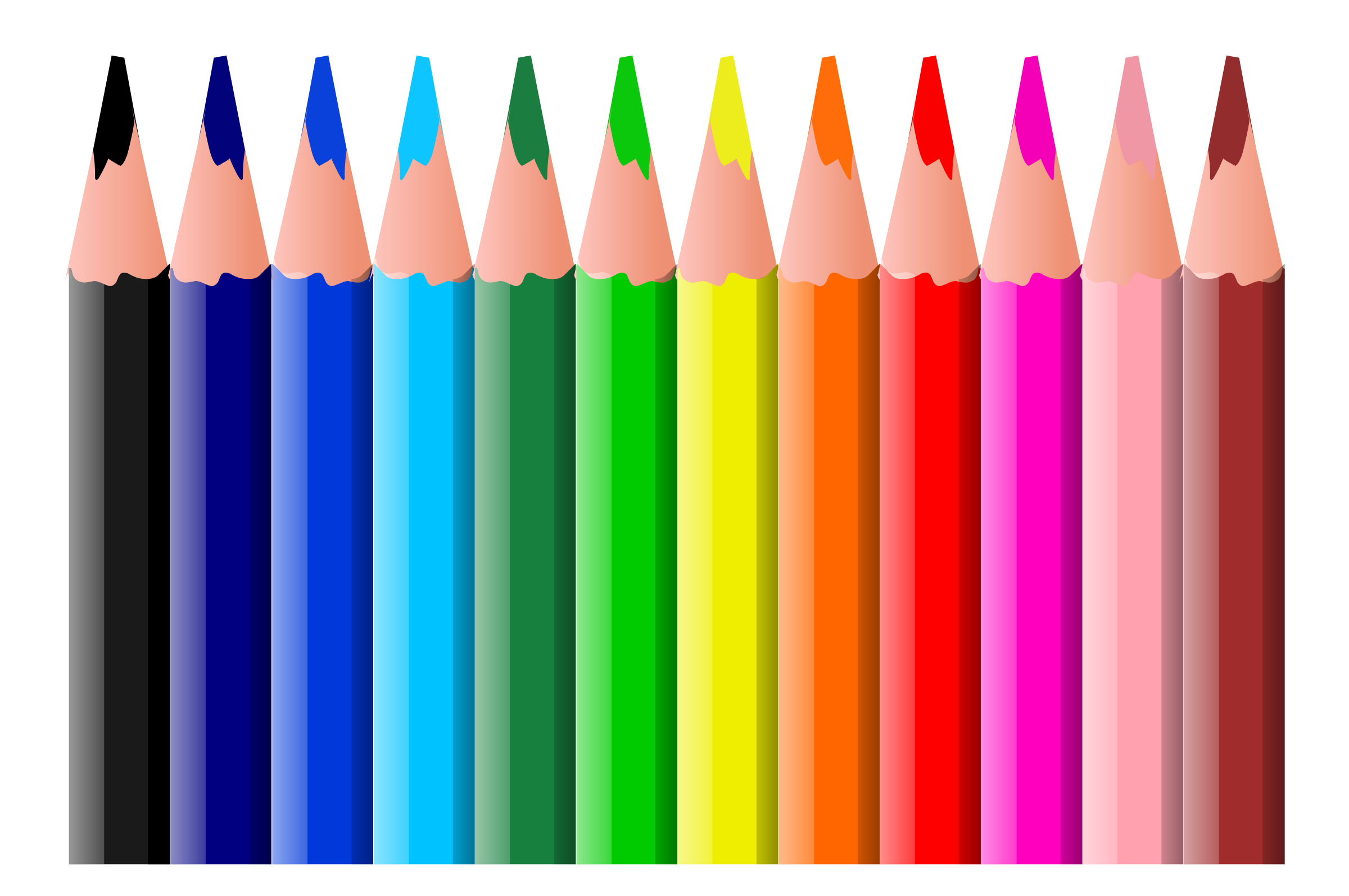 একাধিক পেন্সিল
একাধিক পশু
বহু বচনঃ-যে শব্দ দ্বারা কোনো প্রাণী, বস্তু বা ব্যাক্তির একের অধিক অর্থাৎ বহু সংখ্যার ধারনা হয়, তাকে বহু বচন বলে ।
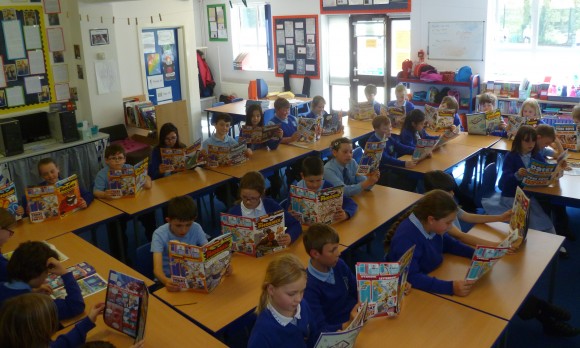 শিক্ষার্থীরা পড়ছে
বচন পরিবর্তনের নিয়মঃ- কোনো কোনো সময় টা, টি,খানা, খানি ইত্যাদি যোগ করে বিশেষ্যের একবচন নির্দেশ করা হয় । যেমনঃ গরুটা, কলমটা ।
বাংলায় বহুবচন প্রকাশের জন্য রা, এরা, গুলি, গূলো দিগ ,দের প্রভৃতি বিভক্তি যুক্ত হয় । যেমনঃ-তারা সকলেই লেখাপড়া করে ।
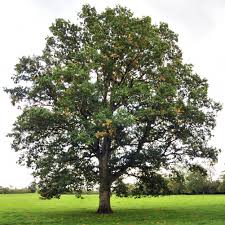 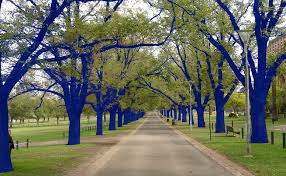 বৃক্ষ
বৃক্ষরাজি
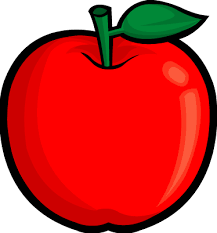 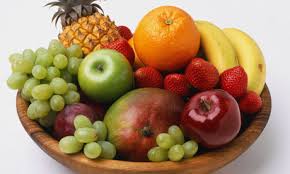 ফল
ফলগুলো
দলীয় কাজ
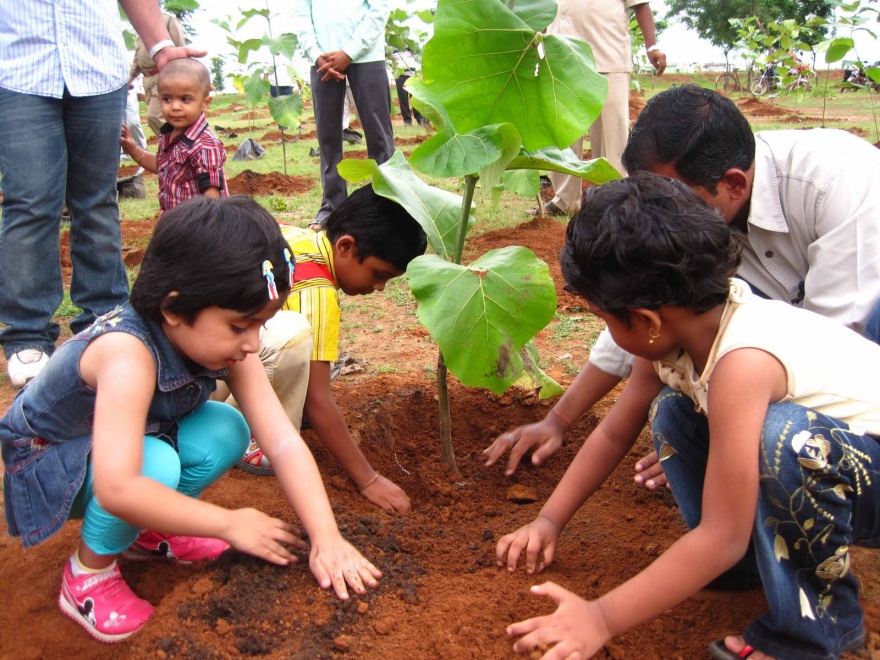 01.বচনের শ্রেণি বিভাগ ছকের মাধ্যমে দেখাও ।
০2.একবচন ও বহুবচন কাকে বলে ?
মূল্যায়ন
১। এক বচন কাকে বলে ?
২ । বহু বচন কাকে বলে ?
৩ । এক বচনের ১টি উদাহরন দাও ।
৪ । বহু বচনের ১ টি উদাহরন দাও ।
বাড়ির কাজ
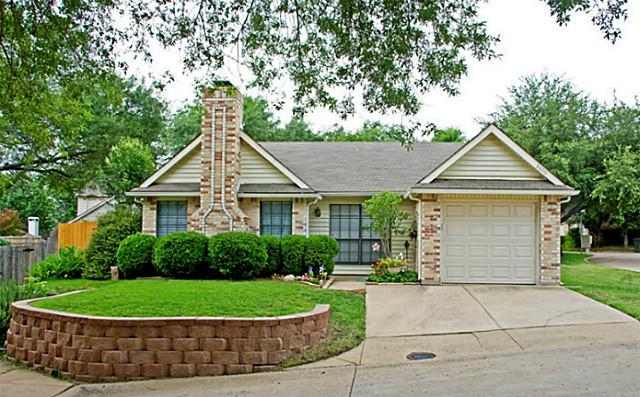 বচন কাকে বলে ? বচনের প্রকারভেদ সমূহ বিশ্লেষন কর ।
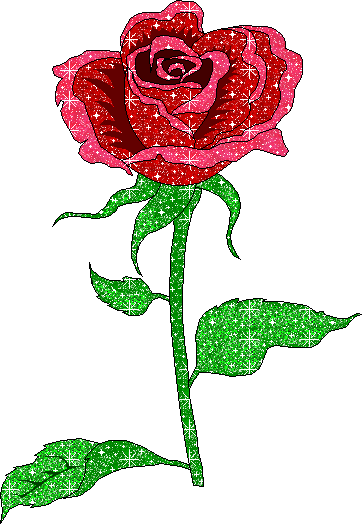 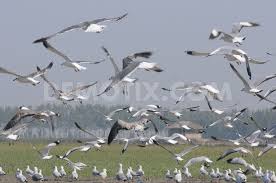 ধন্যবাদ